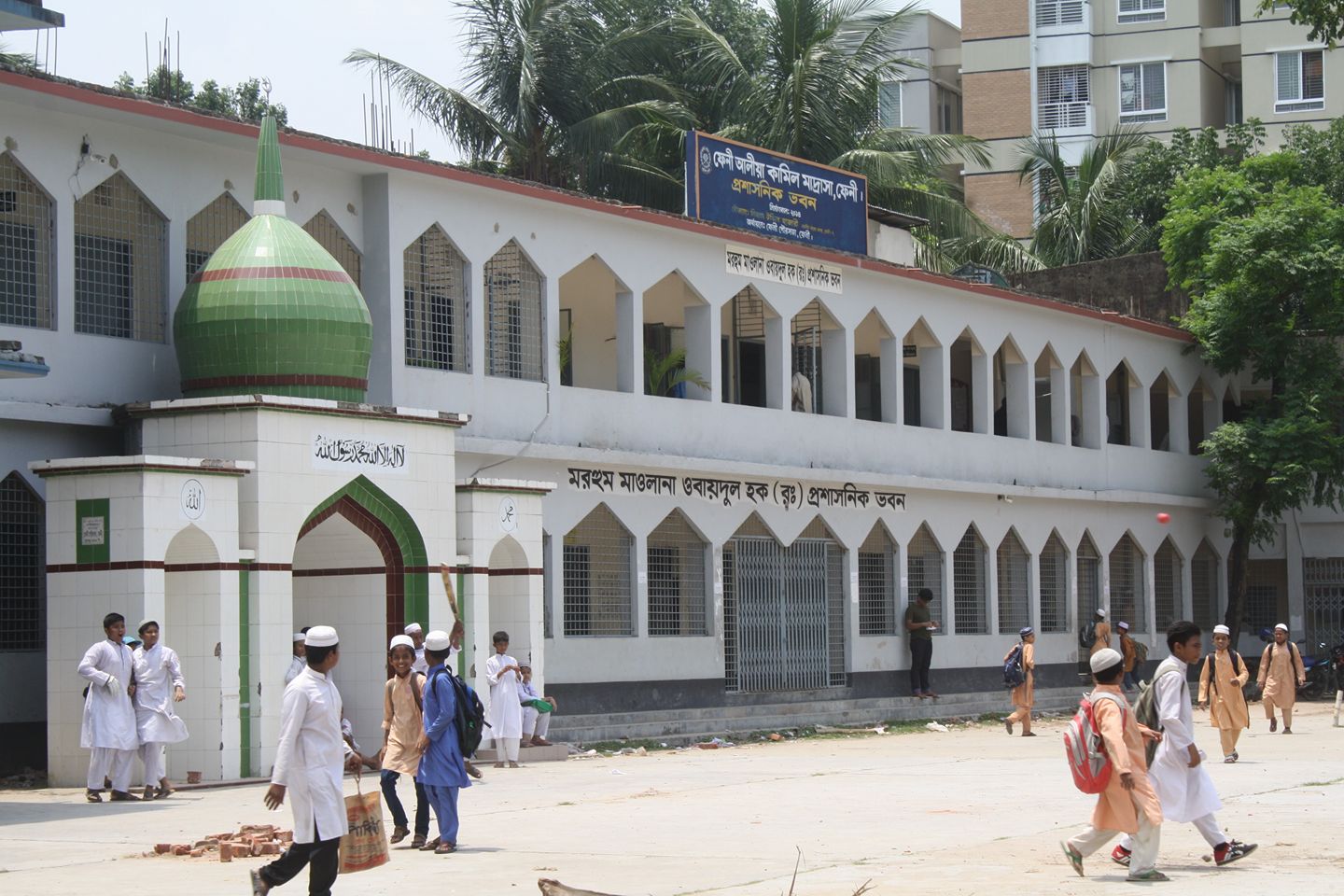 স্বাগতম
পরিচিতি
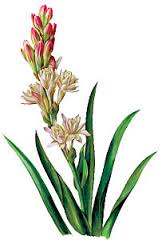 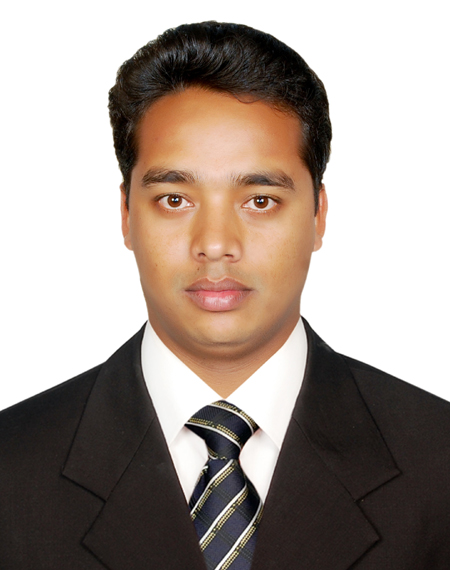 পাঠ পরিচিতি 
নবম-দশম শ্রেণি 
বিষয়ঃ গণিত 
অধ্যায়ঃ ১৭
সময়ঃ ৪৫ মিনিট
তারিখঃ ০৯/০২/১৯
জিয়াউল হক ভূঁঞা
সহকারী শিক্ষক -গণিত 
ফেনী আলীয়া কামিল মাদ্রাসা
01830123185
গ্রাফ টি লক্ষ কর ও প্রশ্নের উওর দাও :
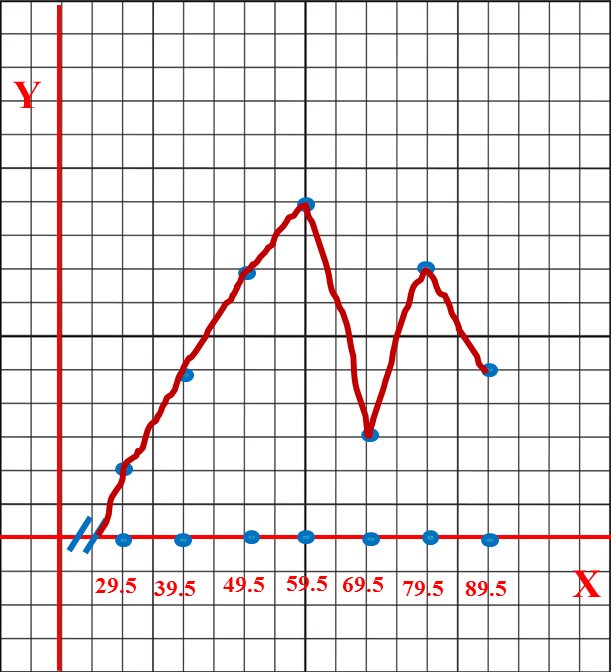 গ্রাফ টি কিসের ?
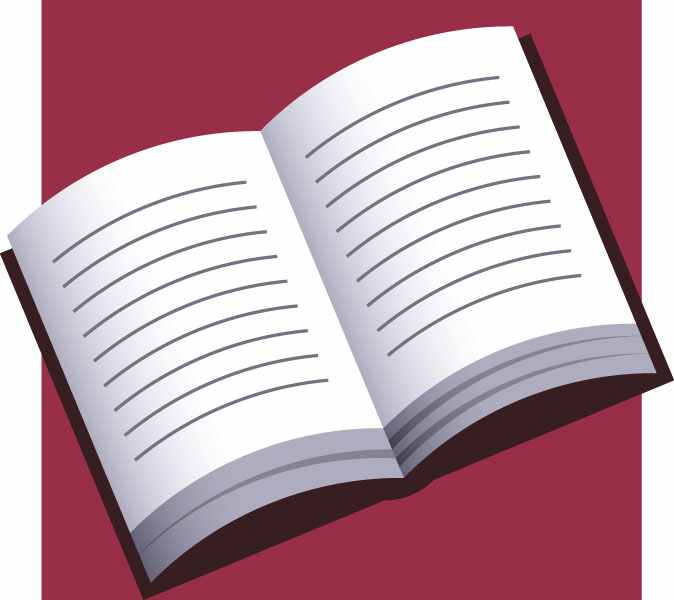 আজকের পাঠ
পরিসংখ্যান (গণসংখ্যা বহুভূজ )
পাঠ শেষে শিক্ষার্থীরা------
১। গণসংখ্যা  নিবেশন সারণি থেকে গণসংখ্যা বহুভূজ অঙ্কন করতে পারবে ।
নিচে দাখিল নবম শ্রেণির শিক্ষার্থীদের গণিতে প্রাপ্ত নম্বরের গণসংখ্যা নিবেশন সারণি দেওয়া হলো । প্রাপ্ত নম্বরের গণসংখ্যা বহুভূজ অঙ্কন কর।
নিচে দাখিল নবম শ্রেণির শিক্ষার্থীদের গণিতে প্রাপ্ত নম্বরের গণসংখ্যা নিবেশন সারণি দেওয়া হলো । প্রাপ্ত নম্বরের গণসংখ্যা বহুভূজ অঙ্কন কর।
গণসংখ্যা বহুভূজ অঙ্কনের সারণি নিম্নরূপ :
29.5
39.5
49.5
59.5
69.5
79.5
89.5
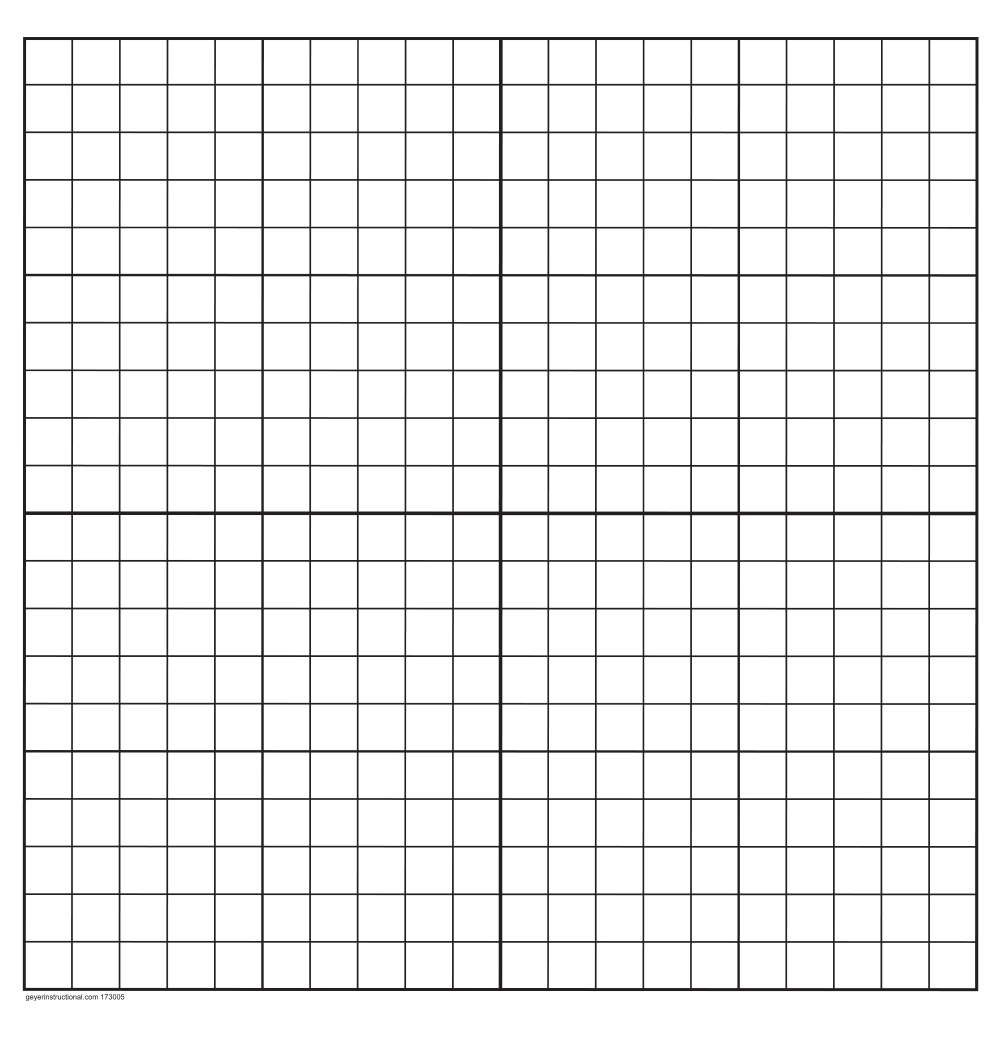 Y
ছক কাগজের X- অক্ষ বরাবর প্রতি ঘরকে পাঁচ একক এবং ও Y- অক্ষ বরাবর প্রতি ঘরকে দুই একক ধরি। X- অক্ষ বরাবর অবিচ্ছিন্ন শ্রেণিসীমা  ও Y- অক্ষ বরাবর গণসংখ্যা নিয়ে নিচে গণসংখ্যা বহুভূজ আঁকা হয়েছে ।
X
59.5
49.5
69.5
29.5
89.5
39.5
79.5
একক কাজ
সময়ঃ ৮ মিনিট
প্রশ্ন : নিচে একটি গণসংখ্যা  নিবেশন সারণি  দেওয়া হলো :
গণসংখ্যা নিবেশন সারণি থেকে গণসংখ্যা বহুভূজ অঙ্কন কর।
মূল্যায়ন
সময়ঃ ৩ মিনিট
১। 30-39 এর মধ্যমান কত?
ক) 34.5 খ) 35.5 গ) 36.5  ঘ) 34.7
২। গণসংখ্যা বহুভূজ অঙ্কন করতে X- অক্ষ বরাবর কি ধরতে হয় ?
ক) গণসংখ্যা  খ) মধ্যমান  গ) শ্রেণি সীমা  ঘ) ক্রমযোজিত গণসংখ্যা
বাড়ীর কাজ
সৃজনশীল প্রশ্ন 
নিচে একটি গণসংখ্যা  নিবেশন সারণি  দেওয়া হলো :
ক) উদাহরন সহ চলকের সংজ্ঞা  দাও।
খ) গণসংখ্যা নিবেশন সারণি থেকে মধ্যক নির্ণয় কর ।
গ) গণসংখ্যা নিবেশন সারণি থেকে গণসংখ্যা বহুভূজ অঙ্কন কর ।
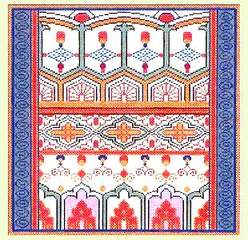 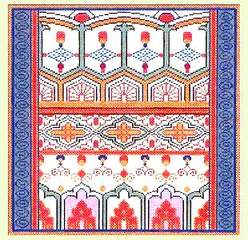 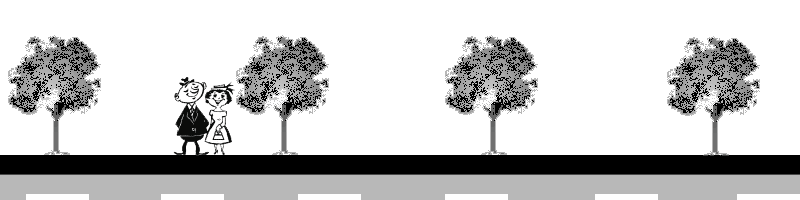 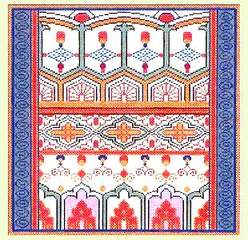 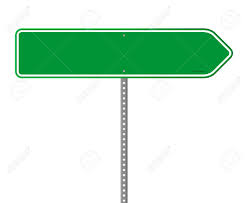 ফেনী আলীয়া কামিল মাদ্রাসা
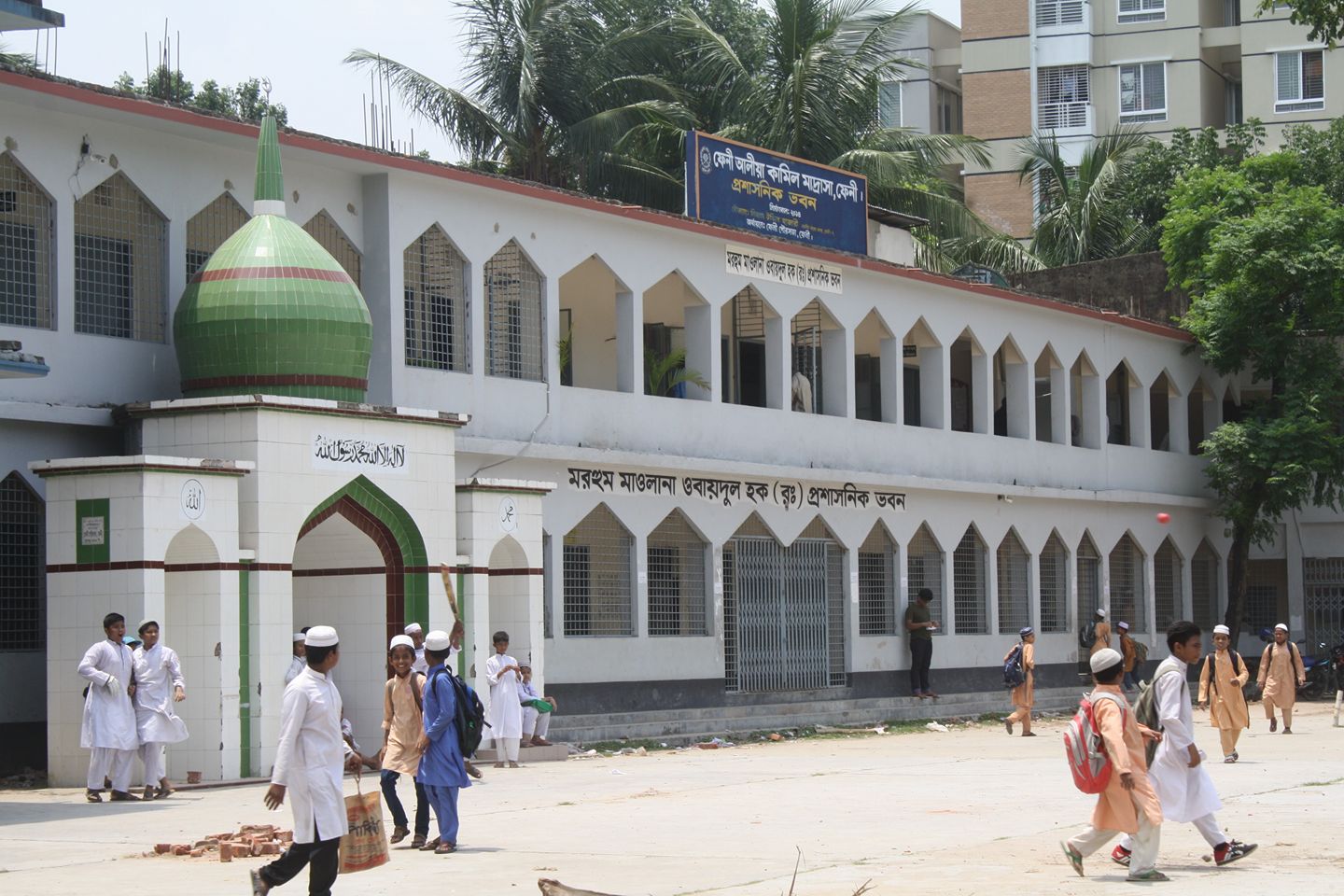 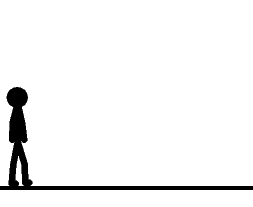 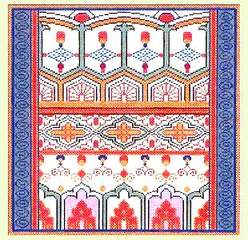 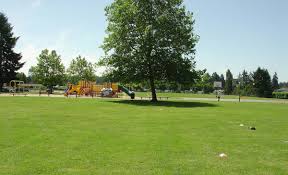 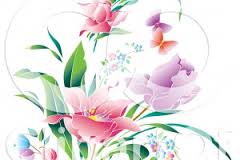 সবাইকে ধন্যবাদ
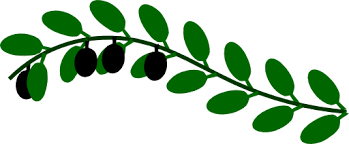 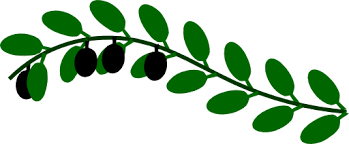